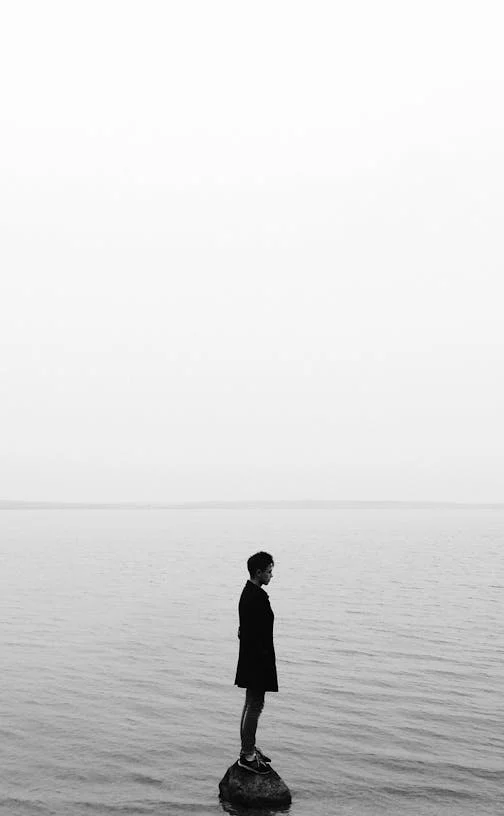 7.Mi és mások:Az önálló élet kezdetei
Központi téma: 
Mit kezdjek az önállósággal?
Megjegyzések a téma feldolgozásához
Az önálló élet kezdetei téma, bár általános megfogalmazású, mégis érzékeny területekre világít rá: az önállóságra és az egyéni  döntések súlyára, valamint a felelősségvállalásra. 
A PPT-ben található többféle feladat közül azokat válassza ki a vallástanár, amelyek illeszkednek a csoporthoz.
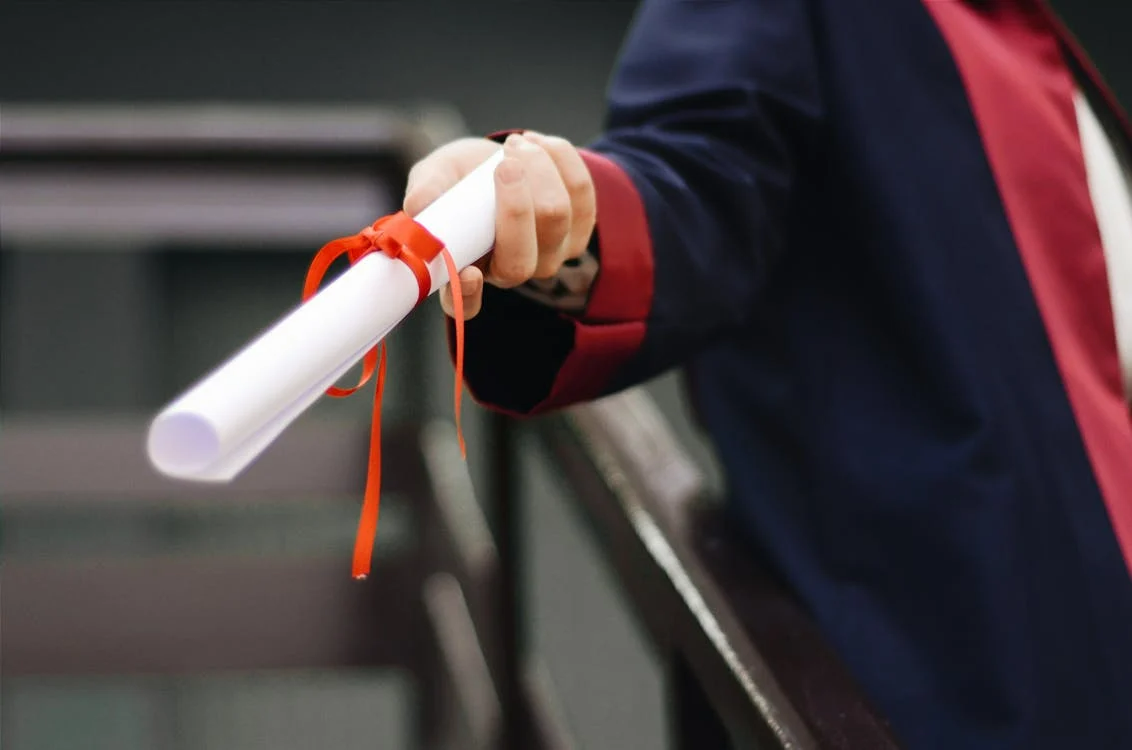 2
Gondolkodjunk, beszélgessünk!
Halljuk sokszor ezt a mondatot:  „A döntés bizony a te kezedben van!”
De mi is a jó döntés? – ezt nehezebb megfogalmazni. 
Az itt látható kérdések segítenek bevezetni a témát.
Mi volt eddigi életed során a legmeghatározóbb önálló döntésed? (például: az iskolaválasztás, klubváltás vagy a kapcsolatok terén)
Volt már olyan, hogy utólag megbántad egy döntésedet? – Mesélj róla! 
Milyen pozitív következményekkel járt egy-egy meghozott döntésed? 
Miért jó önállónak lenni? 
Miért várják a felnőttkort a fiatalok?
Egyet értesz az állítással?
Mit jelent számodra ez a meghatározás?
Milyen hozzáállás szükséges a felelős döntéshozatalhoz az idézet szerint? 
Miben segíthet ez az elv?
„A felelős döntéshozót az jellemzi, hogy képes több nézőpontból is értékelni a szóba jöhető cselekvési lehetőségeket és optimális kompromisszumra törekszik a különböző értékdimenziók között.” 
(Zsolnai László: Felelősség és döntés)
4
Levél a jövőbeli énemnek
Feladat: Írj egy levelet önmagadnak!
Cím: „Ha önálló leszek…”
Tartalom: Írj egy 10-12 mondatos levelet arról, hogyan szeretnél döntéseket hozni, milyen hibákat szeretnél elkerülni és milyen értékek mentén akarsz élni a közeljövőben! 

Az elkészült írásokat fel is olvashatjátok egymásnak.
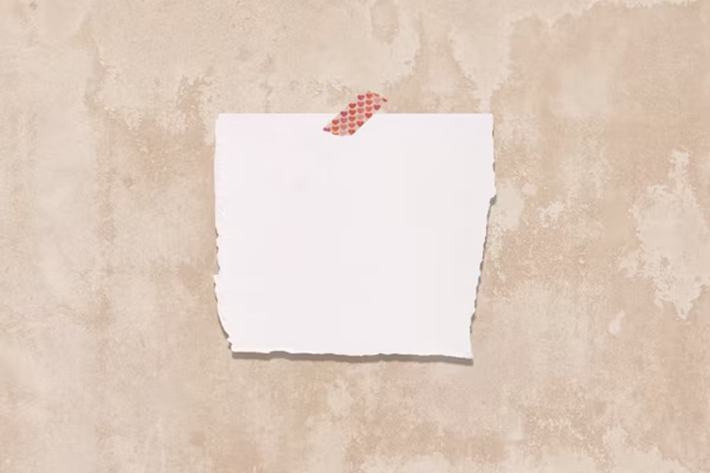 2025. 06. 23.
5
„Az önállóság szobra”
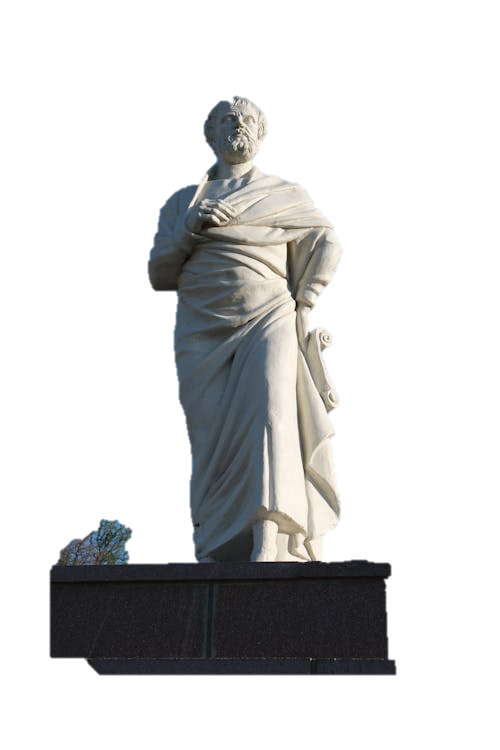 Különböző testtartásokkal, pózokkal próbáljátok kifejezi egy mozdulatban, pillanatképben, szoborban, mit jelent számotokra az önállóság, az  erő, a felelősség, a magány, a szabadság?
Beszéljétek meg, hogy mi mit jelent „az önállóság szobrán”!
6
Kiscsoportos feladat
Bibliai szöveg feldolgozása a 2Sám 11–12 alapján
Kisebb csoportokban beszélgessetek a következő kérdésekről a megjelölt Ige alapján: 
Kik voltak érintettek Dávid döntésében?
Milyen alternatív döntések lettek volna lehetségesek?
Mi volt Dávid döntésének a következménye, és hogyan reagált rá Isten?
Hogyan mutatkozik meg Isten irgalma és igazságossága a történetben?
7
A felelős döntéshozatal eljárási modelljea modul alapján
1. A döntési helyzet megfogalmazása az etikai normák pontos beazonosítása, az érintett szereplők érzéseinek feltérképezése, valamint a célok és alternatívák meghatározása.

2. Az alternatívák párhuzamos kiértékelése az etikai normák, a döntési célok és
az érintett szereplők nézőpontjából.
3. Annak az alternatívának a választása, amelyiknek a legrosszabb értéke jobb,
mint az összes többi alternatíva legrosszabb értéke.
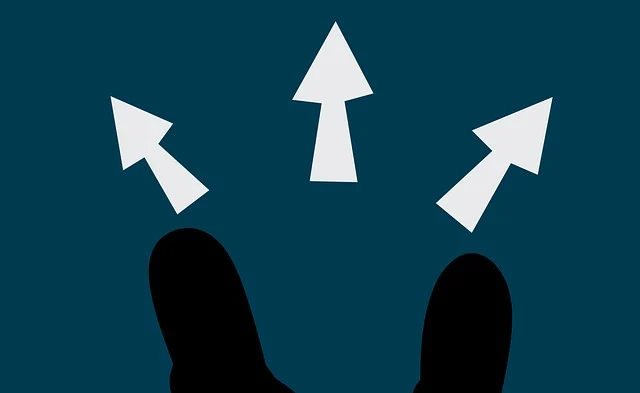 8
A modell a gyakorlatban
Az előző dián látott döntéshozatali modell alapján próbáljatok egy-egy mindennapi döntéshelyzetet bemutatni majd megbeszélni! 

Mennyire van összhangban ez a modell azzal, ahogy a mindennapokban általában döntéseket hozunk? 
Milyen etikai normák érvényesülnek, ha figyelembe vesszük a modell ajánlását és mi érvényesül akkor, ha ettől eltérünk?
9
Jól jegyezd meg!
A felelősségvállalás nehéz, mert sokat kell gondolkodni, mérlegelni. 
Sokszor utólag jut eszünkbe egy olyan szempont, aminek fényében egész döntésünket megváltoztattuk volna! 
A döntéseket is tanulni kell, ahogy a felelősségvállalást is! 
Felelősek vagyunk magunkért és másokért is.
Boldog az az ember, aki felfedezi és használja azt a lehetőséget, amit Isten ad nekünk az imádságban.

Kérhetjük Tőle a vezetést, a világosságot, a bölcsességét, a Szentlélek
útmutatását döntéseinkben is!
10
Imádság jó döntésekért
Írj egy rövid imádságot, amelyben Istentől kérsz bölcsességet a jövőbeli döntéseidhez!
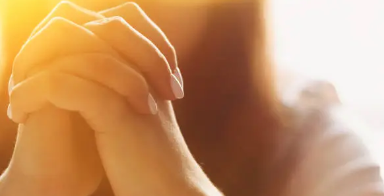 11
Összegzés és zárás
Mi tetszett a lecke feldolgozása során? 
Milyen gondolatokat kaptál, amelyeket tovább viszel a mindennapokba?
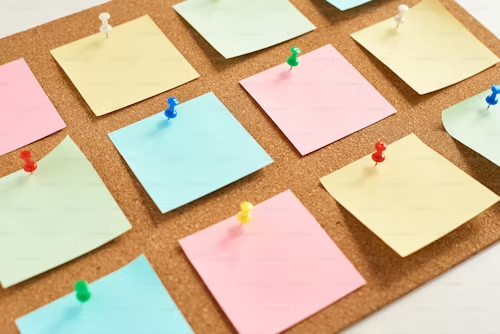 12
Források
Képek:
https://www.pexels.com/hu-hu/
13